3
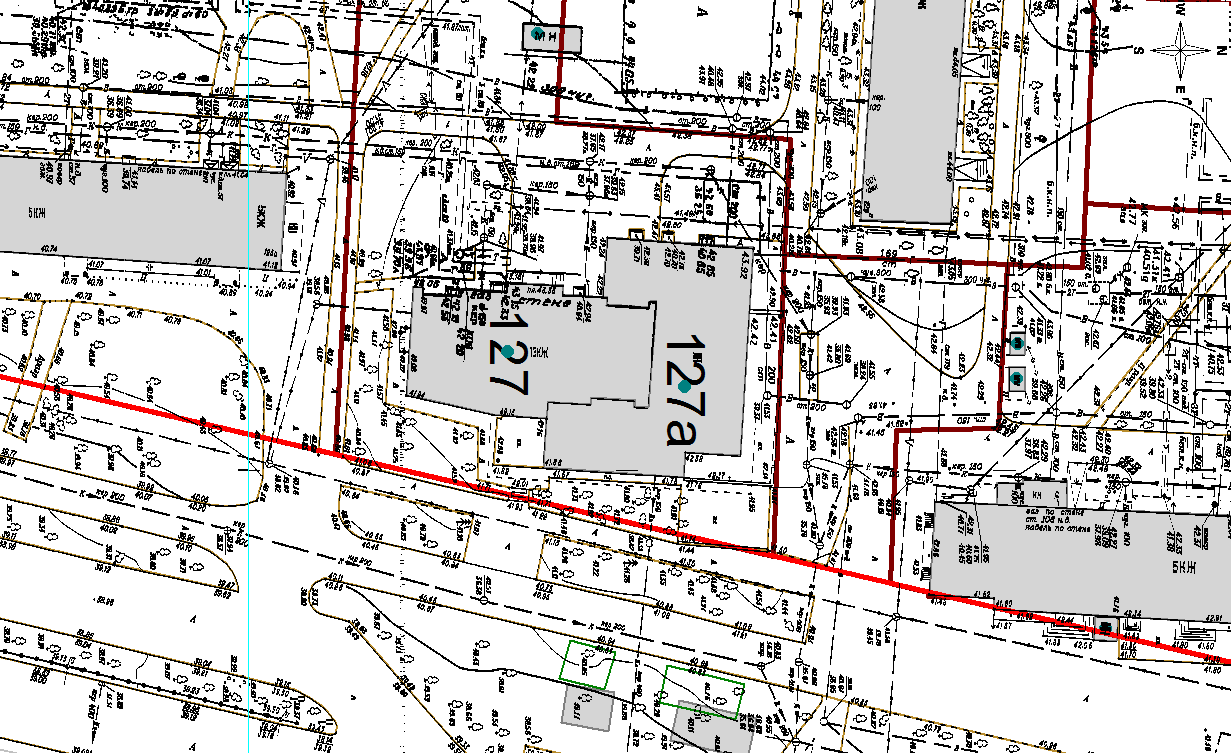 1.436
1.477
СОГЛАСОВАНО:
Начальник отдела градостроительства и землепользования администрации Кировского района       _________________       М.С.Кузнецова